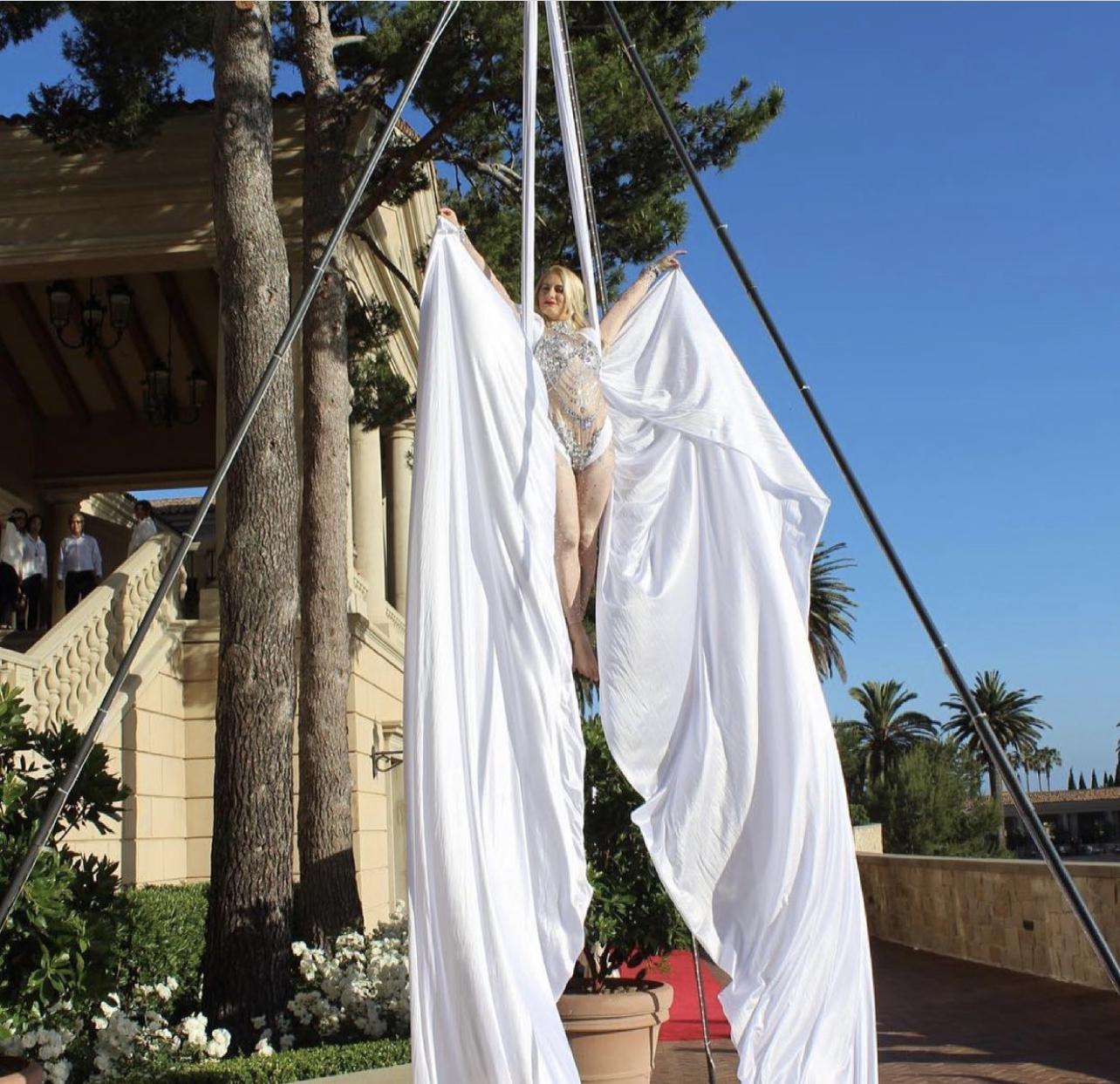 Aerial Silks Package  
        Price $3,125 

 Requirements  
Minimum 19 ft ceiling  clearance
16ft by 16ft equilateral triangle of level floor space.
          
         Package Includes                       
Tripod Rigging System 
Your choice of Aerial Act 
Setup and teardown of equipment
Aerial performer 3 10-minute ambiance sets with at least a 10-minute breaks between sets.  
Costume
Liability insurance day of event 1 mill
LED Lighting of show on rigging for night performance. (power outlet access is required.)
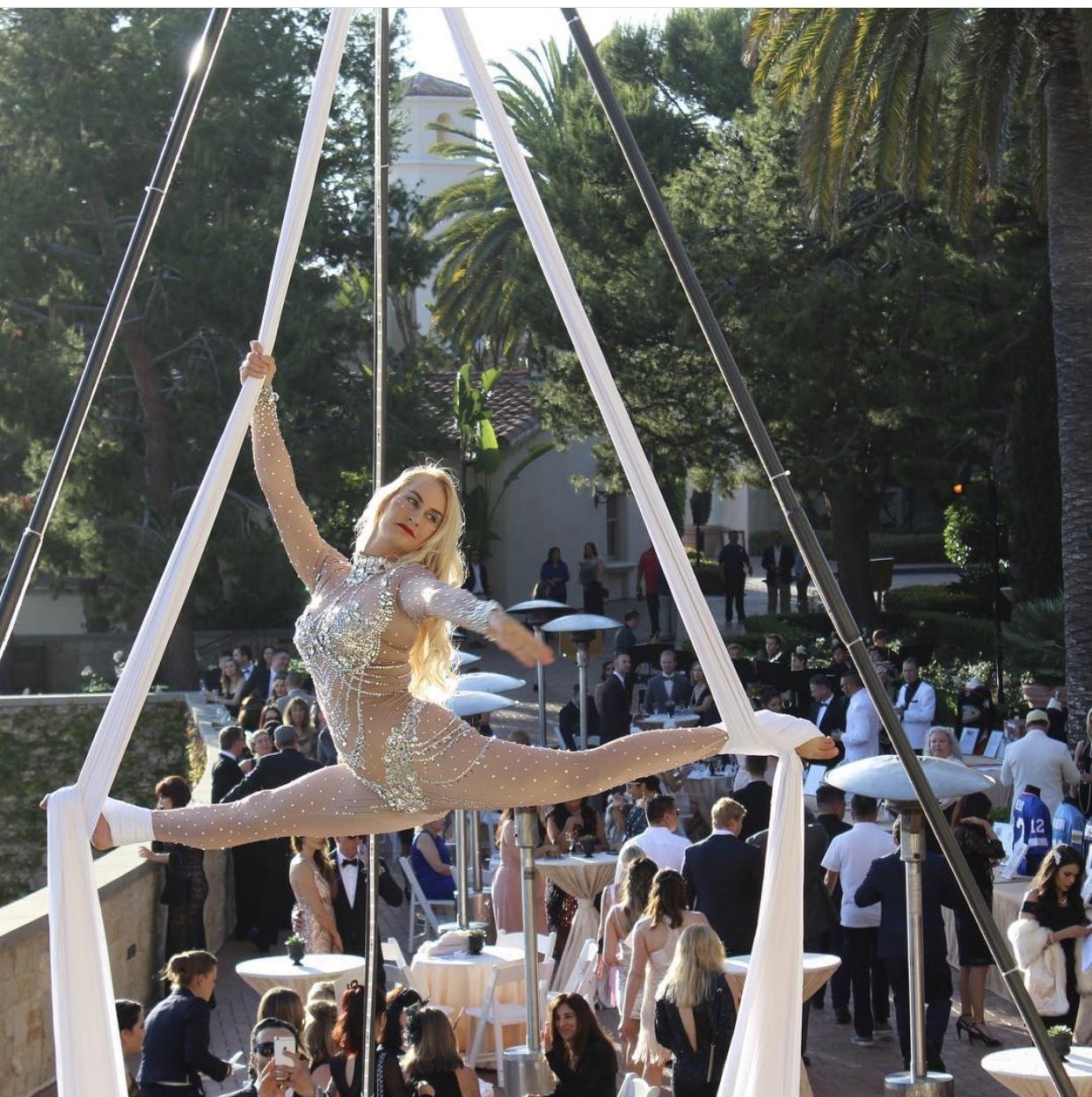 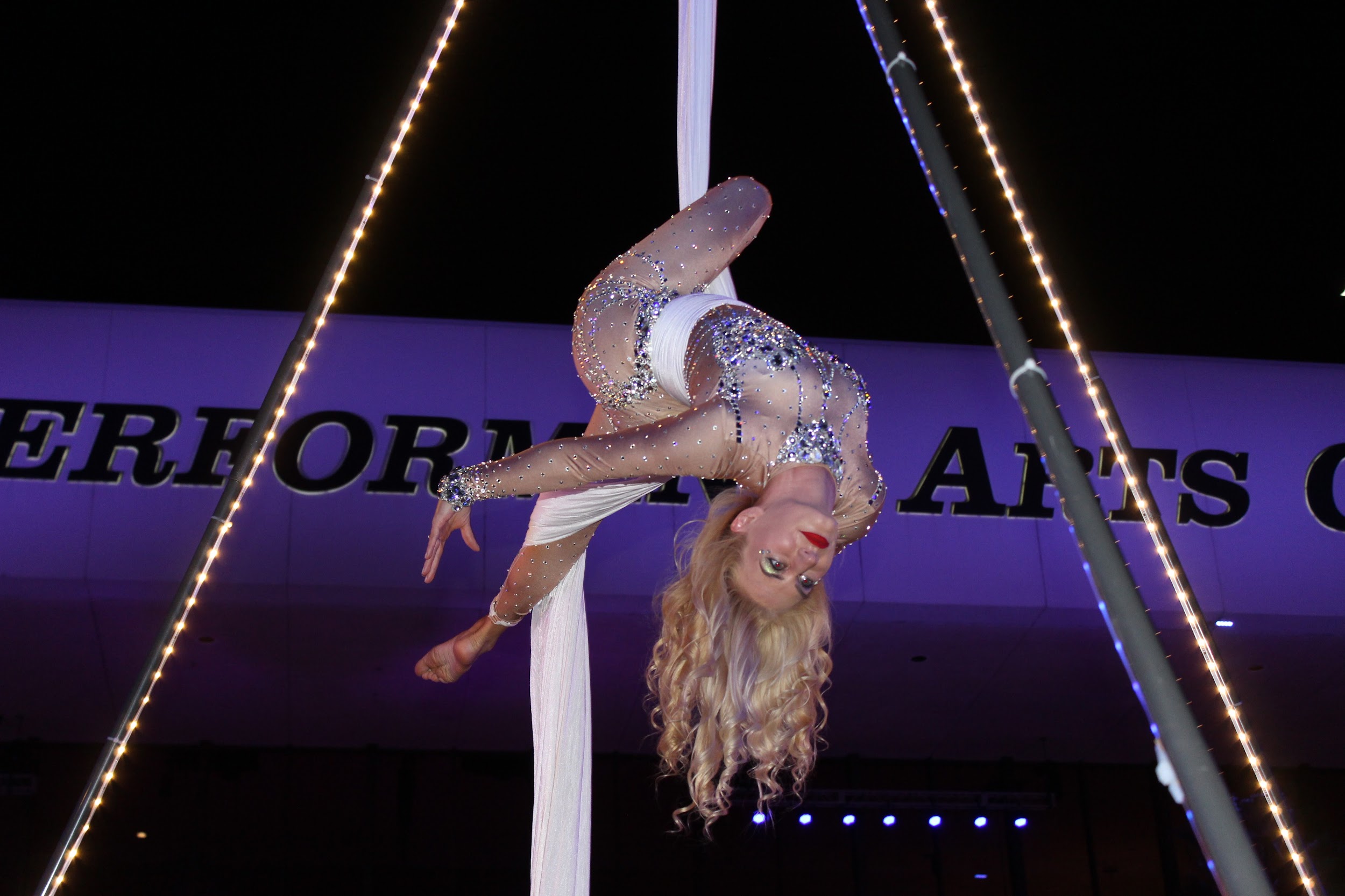 Aerial Silks
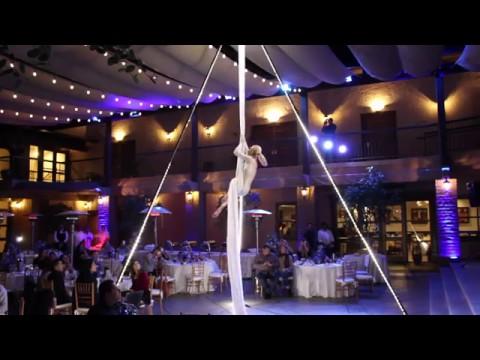 Aerial Silks Routine Video